6. Sleutelvoedingsfactoren
Wat maakt het voer gezond?
Voeding en gezondheid hangen samen
Voorbeelden zijn:

Hart en kransslagaderen
Hoge bloeddruk
Obesitas
Diabetes Mellitus
Kanker
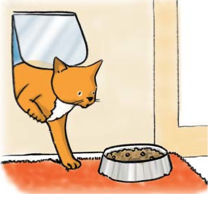 Dieet voer
Hoger gehalte specifieke voedingsstoffen b.v. zink en vezels
Vermindering acute of chronische verzuring
Handhaven spcifieke pH urine
Textuur van de brokken
Hogere verteerbaarheid
Vermijden specifieke eiwitbronnen
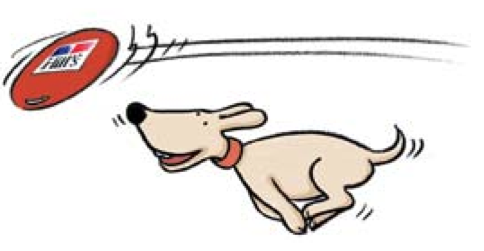 Genezing?
Risicofactoren
Mens
Verzadigde vetten en hart en vaatziekten
Zout en hoge bloeddruk en nierproblemen
H&K:
Fosfor (lever en vlees) en nieraandoeningen
Energie en Calcium en orthopedische ontwikkeling stoornissen pups reuzenrassen
Magnesium en struviet urolithiasis kat
Sleutelvoedingsfactoren
Eiwit
Te veel: subklinisch
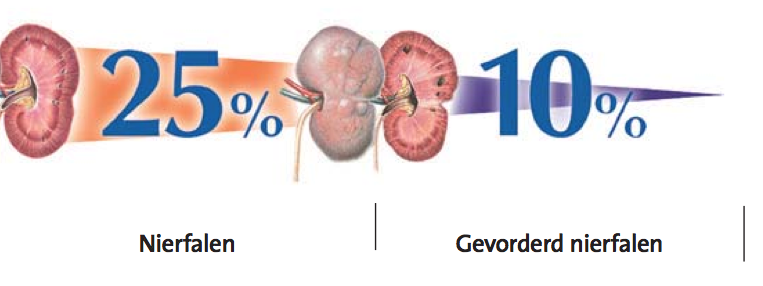 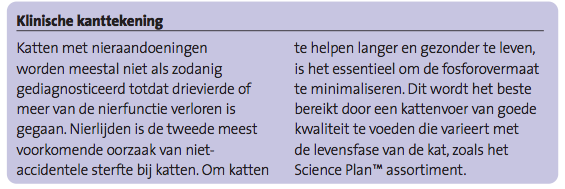 Extra eiwit nodig bij:
Groei
Brandwonden
Leveraandoeningen

Denk aan de biologische waarde!
Vet
Te veel: risico op obesitas; risicofactoren:
Middelbare leeftijd
Vrouwelijk geslacht
Castratie
Bepaalde rassen
Verminderde lichamelijke inspanningen
Voer met hoog vet gehalte
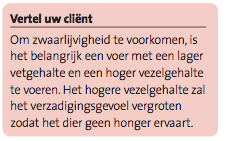 Vet en energie
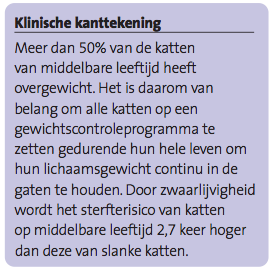 Te weinig vet
Vooral tekort aan vetzuren
Vertraagde wondgenezing
Droge, doffe, schilferige vacht
Haarverlies (alopecia)
Oedeem 
Vochtige dermatitis: tussenteen ontstekingen
Te veel calcium
Denk ook aan calcium fosfor verhouding
Calcium in gistocal snoepjes
Fosfor in vlees
Te veel fosfor
Progressie nieraandoeningen
Omgekeerd ook vertraging van de voortschrijding van de nieraandoening
Natrium, magnesium, koper
Katten met nieraandoening
Katten krijgen hoge bloeddruk

Struvietkristallen kat en hond 

Stapeling bij WHW en Bedlington Terriers
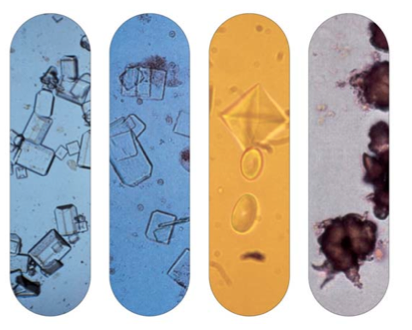 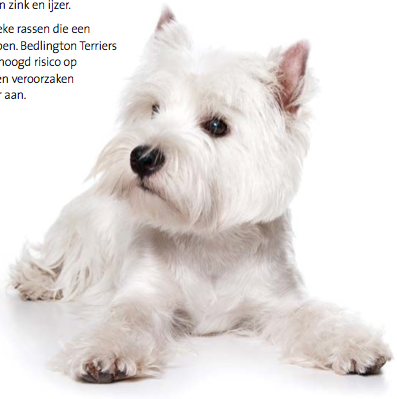 Vragen